ХУДОЖЕСТВЕННО -ЭСТЕТИЧЕСКОЕ РАЗВИТИЕ МБДОУ 404 «РОМАШКА»СТАРШАЯ ГРУППА «ПОЧЕМУЧКИ»2021 -2022 УЧ.ГОДГ.САМАРА
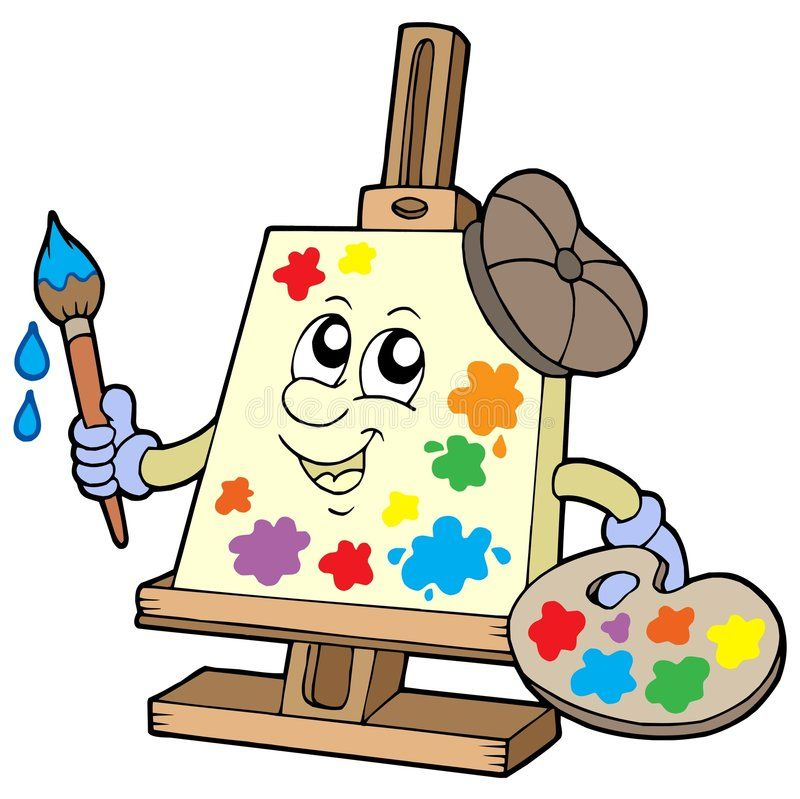 КИЛИНБАЕВА ОКСАНА ВЛАДИМИРОВНА
ХУДОЖЕСТВЕННО ЭСТЕТИЧЕСКОЕ РАЗВИТИЕ(процесс)
ПРЕДПОЛАГАЕТ 
РАЗВИТИЕ ХУДОЖЕСТВЕННО ТВОРЧЕСКИХ СПОСОБНОСТЕЙ  В РАЗЛИЧНЫХ ВИДАХ ХУДОЖЕСТВЕННОЙ ДЕЯТЕЛЬНОСТИ , ФОРМИРОВАНИЕ ИНТЕРЕСА И ПРЕДПОСЫЛОК ЦЕННОСТНО СМЫСЛОВОГО ВОСПРИЯТИЯ И ПОНИМАНИЯ ПРОИЗВЕДЕНИЙ ИСКУСТВА; 
РАЗВИТИЕ ЭСТЕТИЧЕСКОГО ВОСПРИЯТИЯ  ОКРУЖАЮЩЕГО МИРА , ВОСПИТАНИЕ ХУДОЖЕСТВЕННОГО ВКУСА.
ХУДОЖЕСТВЕННО ЭСТЕТИЧЕСКОГО РАЗВИТИЕ
ЗАДАЧИ

ТЕОРЕТИЧЕСКИЕ ЗНАНИЯ:
ВОСПРИЯТИЕ ОБЬЕКТОВ ОКРУЖАЮЩЕГО МИРА И ХДОЖЕСТВЕННХ ОБРАЗОВ
ИНТЕРЕС К МИРОВОЙ ХУДОЖЕСТВЕННОЙ КУЛЬТУРЕ
ПОТРЕБНОСТЬ В КРАСОТЕ
ВОСПИТАНИЕ ЭСТЕТИЧЕСКОГО ВКУСА И ЧУВСТВА ГАРМОНИИ
ХУДОЖЕСТВЕННО ЭСТЕТИЧЕСКОЕ РАЗВИТИЕ
ПРАКТИЧЕСКИЕ УМЕНИЯ
РАЗВИТИЕ ТВОРЧЕСКИХ СПОСОБНОСТЕЙ 
ФОРМИРОВАНИЕ ПОЛОЖИТЕЛЬНОЙ МОТИВАЦИИ К ПРОДУКТИВНОМУ ТВОРЧЕСТВУ
ПРОБУЖДЕНИЕ К САМОСТОЯТЕЛЬНОМУ ЭКСПЕРЕМЕНТИРОВАНИЮ С МАТЕРИАЛАМИ И ИНСТРУМЕНТАМИ ДЛЯ СОЗДАНИЯ ХУДОЖЕСТВЕННЫХ ОБРАЗОВ
ХУДОЖЕСТВЕННО ЭСТЕТИЧЕСКОЕ РАЗВИТИЕ
УСЛОВИЯ РАЗВИТИЯ :
УЧЕТ ВОЗРАСТНЫХ И ИНДИВИДУАЛЬНЫХ ОСОБЕННОСТЕЙ ДЕТЕЙ
ИЗУЧЕНИЕ ВИДОВ ИСКУСТВ
ЗНАКОМСТВО С ДОСТОПРИМЕЧАТЕЛЬНОСТЯМИ КУЛЬТУРНЫМИ ОБЬЕКТАМИ И СОБЫТИЯМИ В ЖИЗНИ ГОРОДА/СТРАНЫ
ПРИОБЩЕНИ К РАБОТЕ РОДИТЕЛЕЙ
ПОСЕЩЕНИЕ ВЫСТАВОК, МУЗЕЕВ, КОНЦЕРТОВ ,МИНИ ВЫСТАВКИ
ПРЕДМЕТНО ПРОСТРАНСТВЕННАЯ СРЕДА ДОУ
ХУДОЖЕСТВЕННО ЭСТЕТИЧЕСКОЕ РАЗВИТИЕ
ПРИЕМЫ
НАГЛЯДНЫЕ(наблюдение, визуальное обследование, рассматривание, изучение картин ,репродукций ,иллюстраций, демонстрация выполнения действий, анализ детских работ, игровые методы)
Словесные(разговор ситуативный, сравнение картин, литературные тексты, игровые методы(герои)
Художественно эстетическое развитие
Практические
Отработка  формообразующих движений рук
 доведение движений рук до автоматизма
Художественно эстетическое развитие
Виды деятельности
-Изобразительная деятельность(рисование,
лепка, конструирование и аппликация)
- Музыкальная деятельность
-Театральная деятельность
-Художественно речевая
Художественно эстетическое развитие
Функции
Обучающая(удовлетворение потребностей детей в поиске новой информаци, расширение представлений об окружающем мире)
Коммуникативная( обсуждение, общение)
Творческая(близкие к эталону красоты образы)
Развлекательная(игра)
Релаксационная(музыка, игра, пение)
ХУДОЖЕСТВЕННО ЭСТЕТИЧЕСКОЕ РАЗВИТИЕ
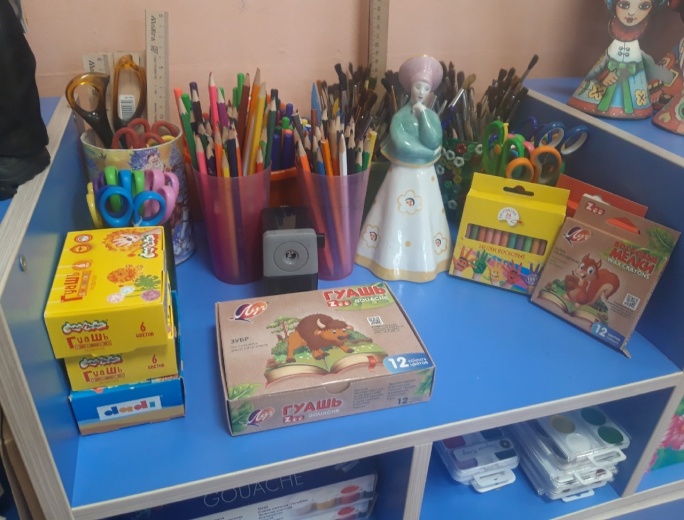 НАША ГРУППА
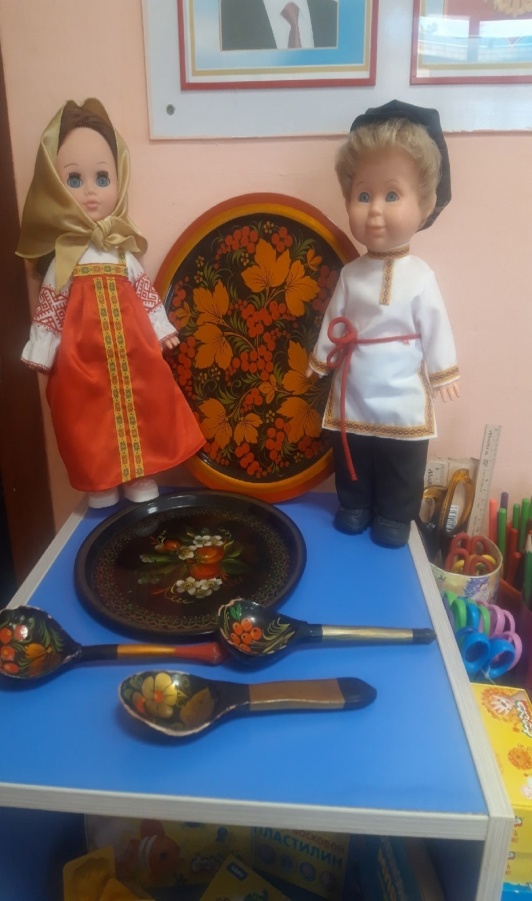 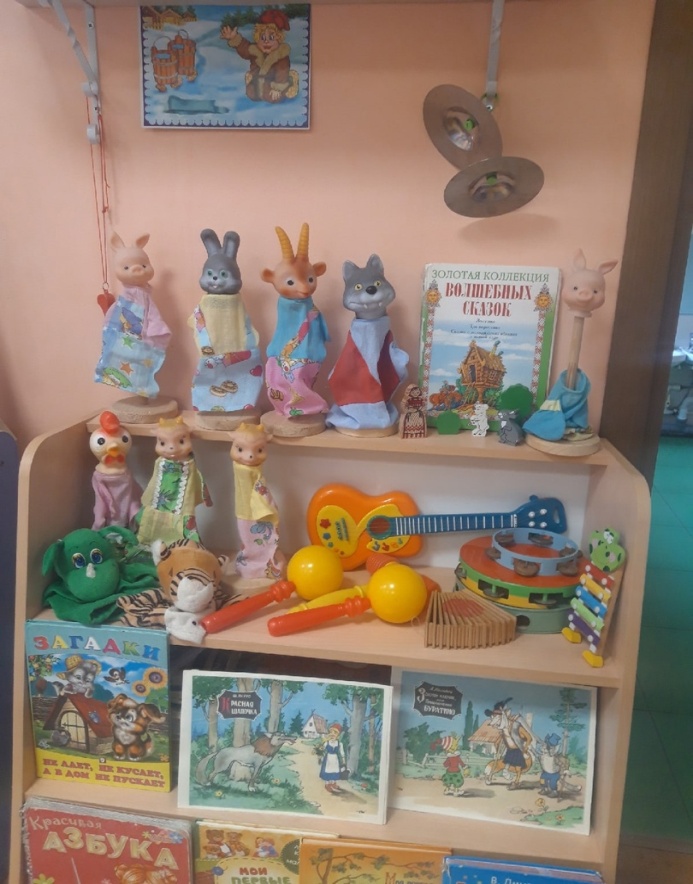 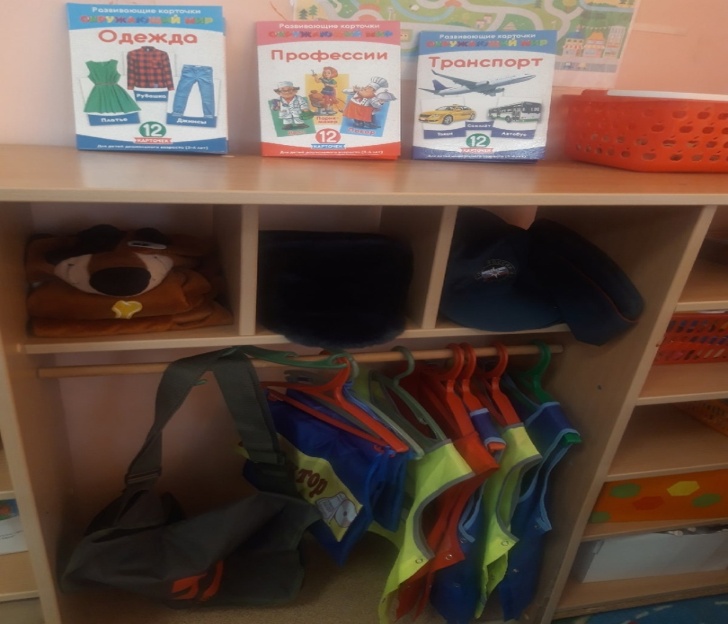 ХУДОЖЕСТВЕННО ЭСТЕТИЧЕСКОЕ РАЗВИТИЕ
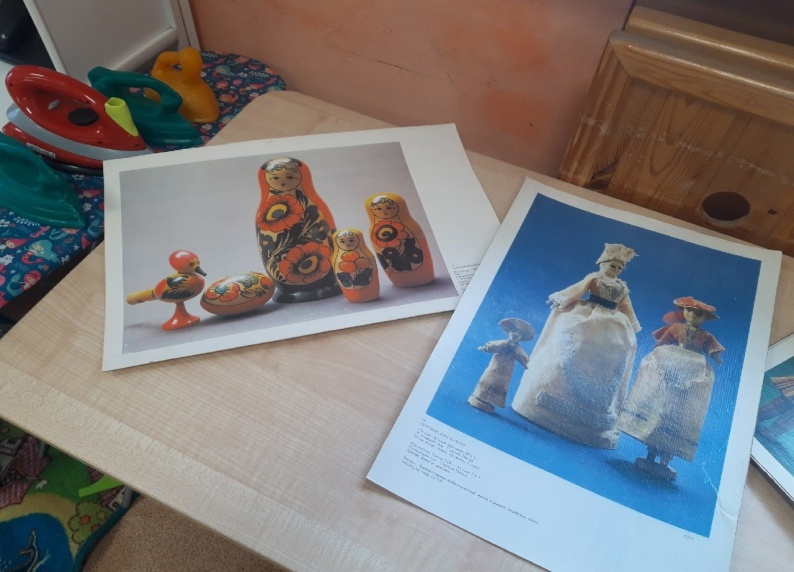 УГОЛОК ХУДОЖНИКА
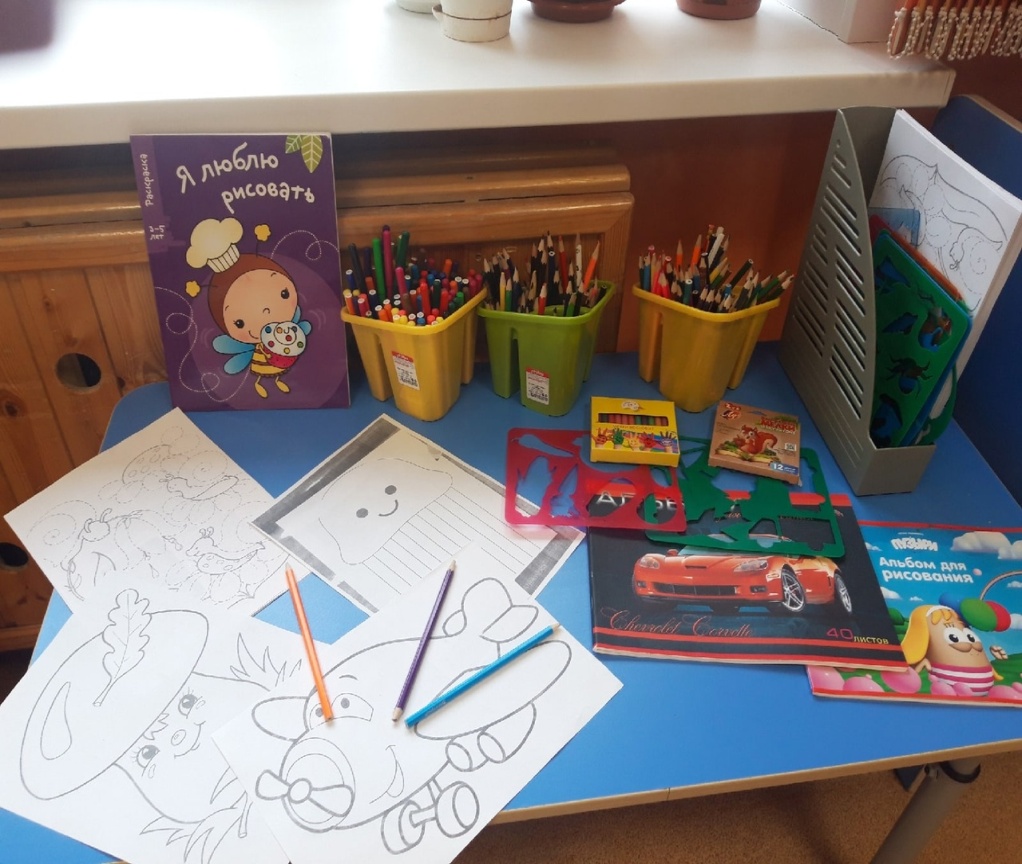 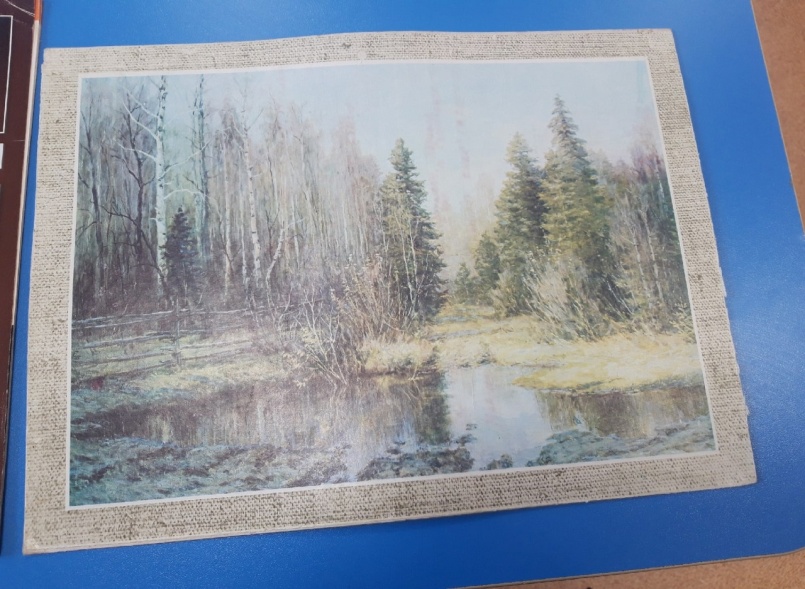 ХУДОЖЕСТВЕННО ЭСТЕТИЧЕСКОЕ РАЗВИТИЕ
МЫ РИСУЕМ, ЛЕПИМ, КОНСТРУИРУЕМ.
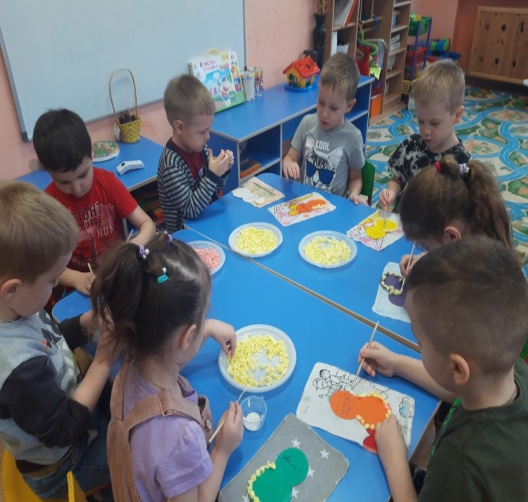 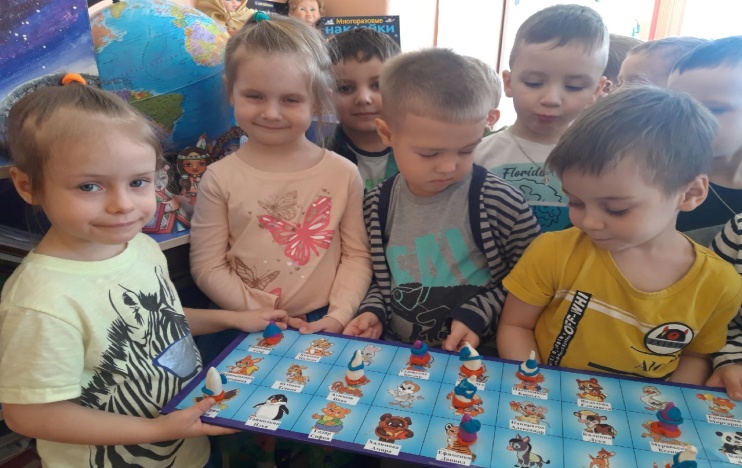 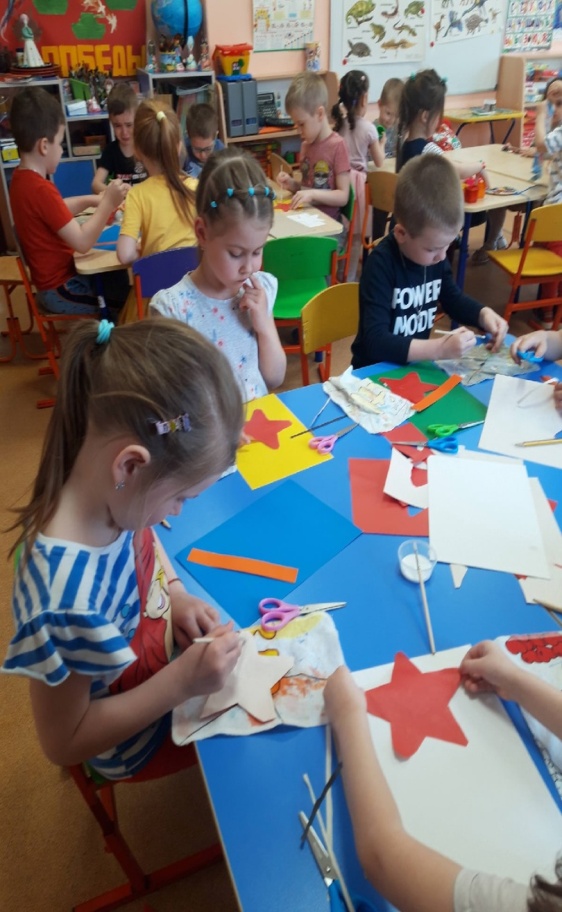 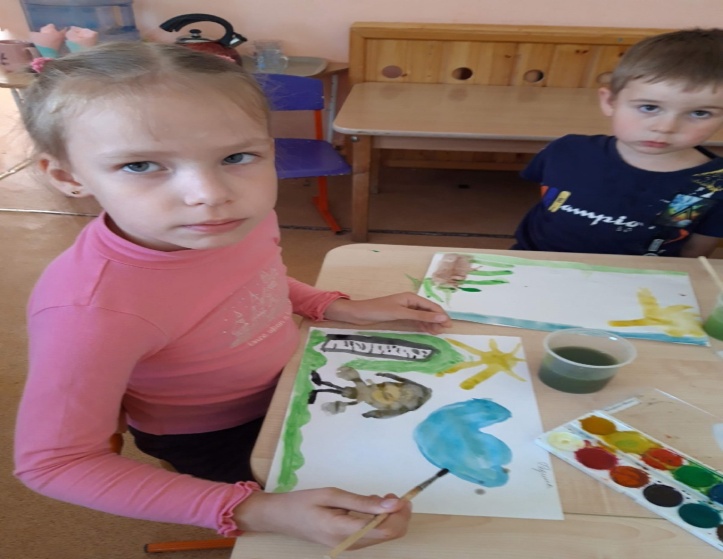 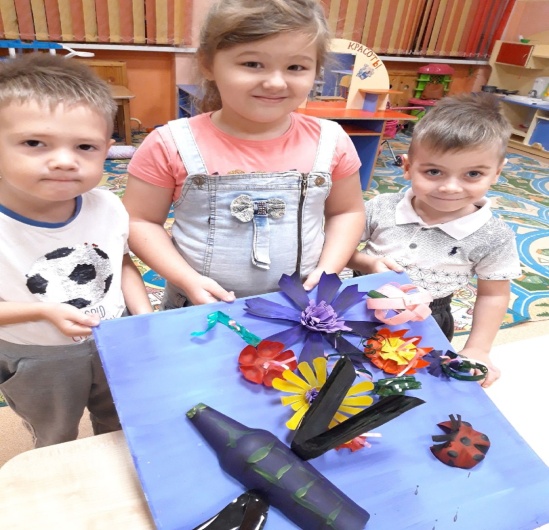 ХУДОЖЕСТВЕННО ЭСТЕТИЧЕСКОЕ РАЗВИТИЕ
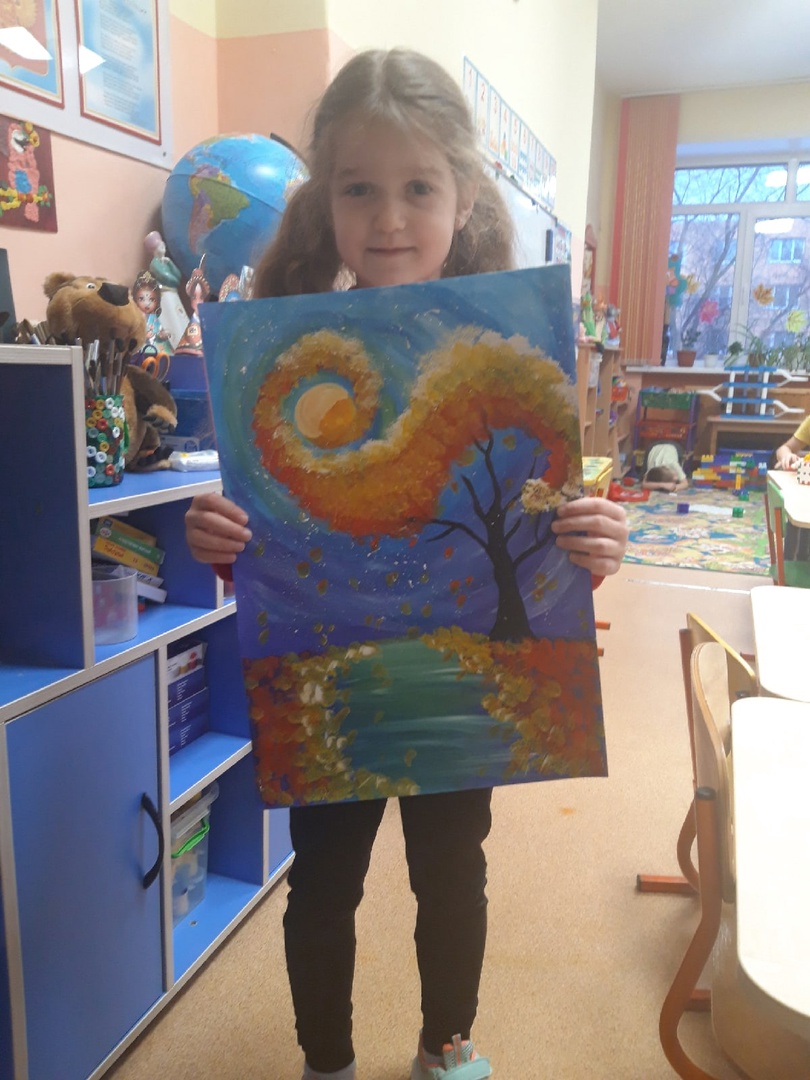 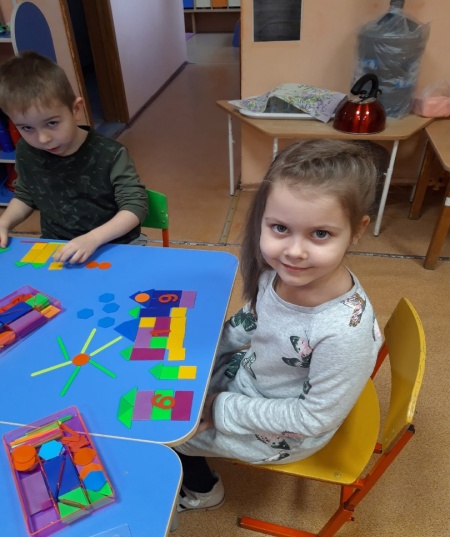 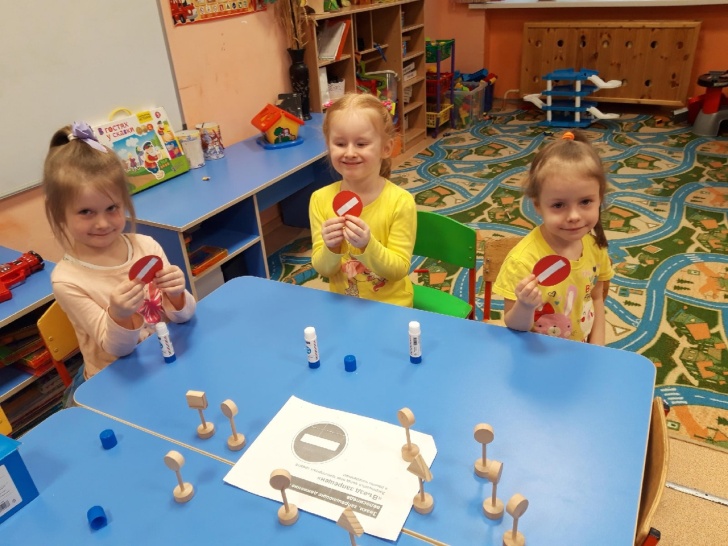 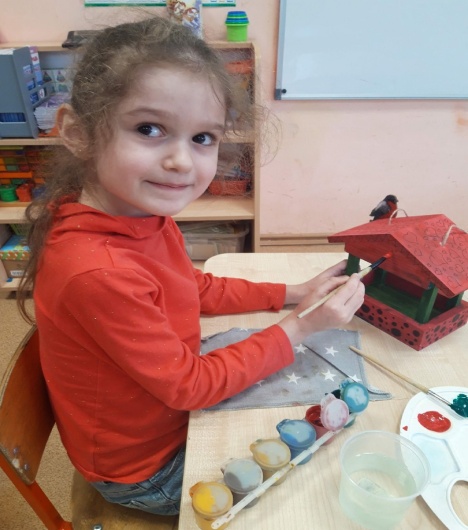 ХУДОЖЕСТВЕННО ЭСТЕТИЧЕСКОЕ РАЗВИТИЕ
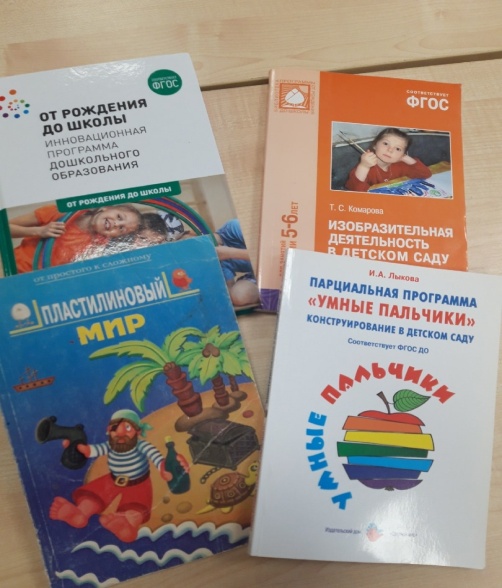 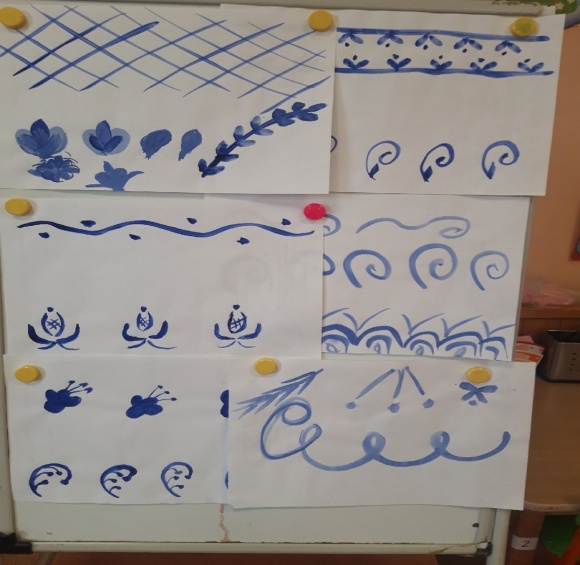 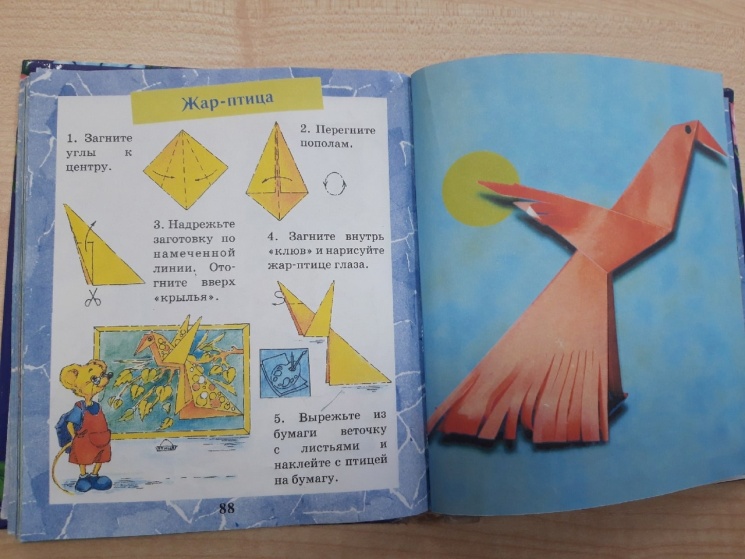 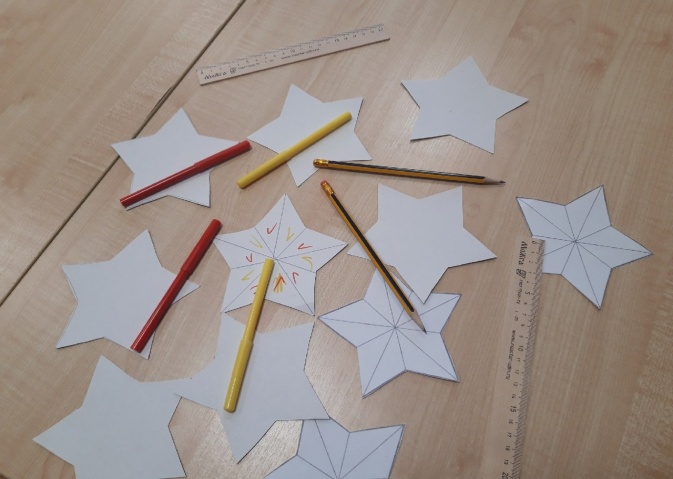 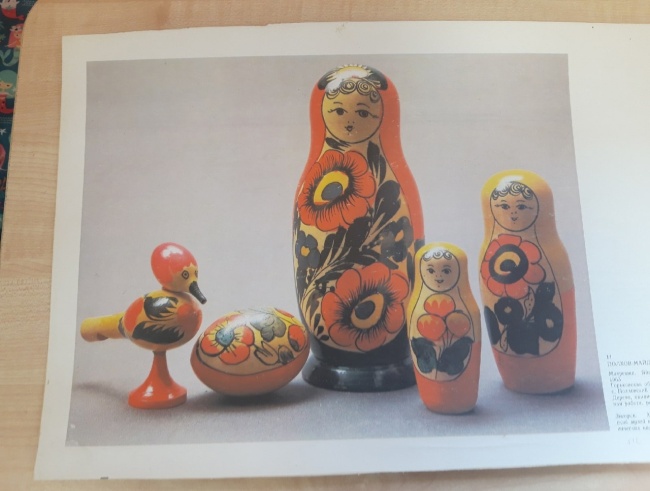 ХУДОЖЕСТВЕННО ЭСТЕТИЧЕСКОЕ РАЗВИТИЕ
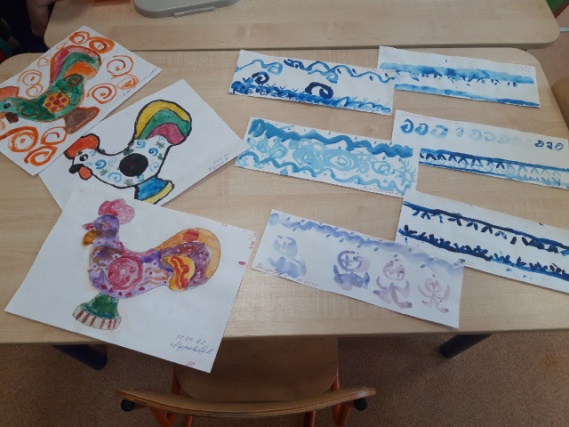 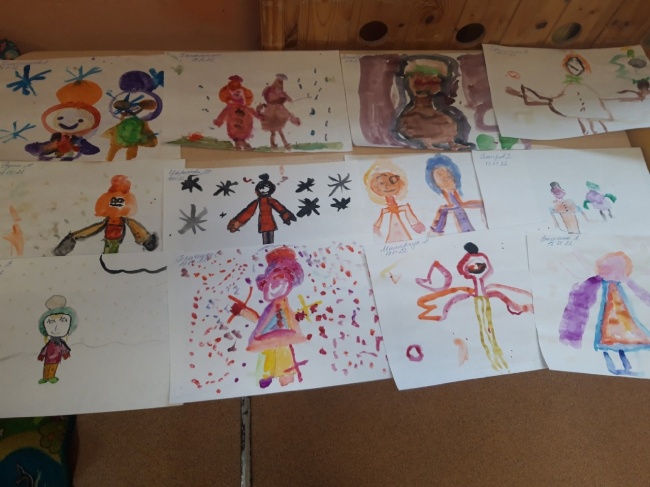 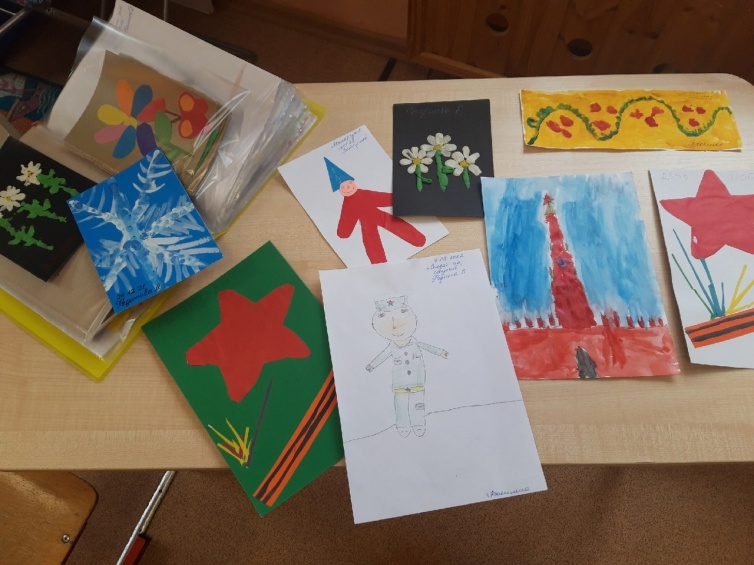 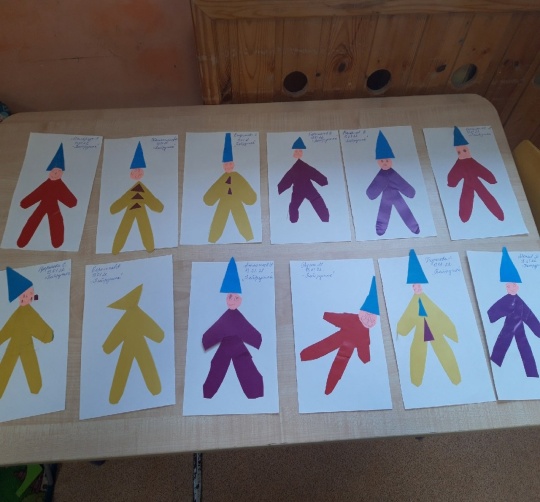 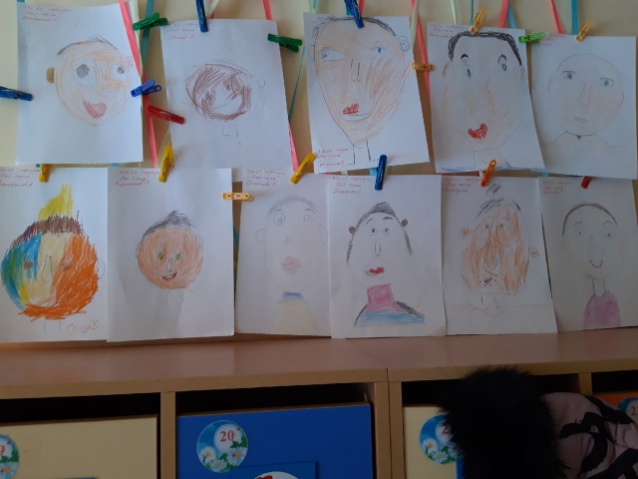 ХУДОЖЕСТВЕННО ЭСТЕТИЧЕСКОЕ РАЗВИТИЕ
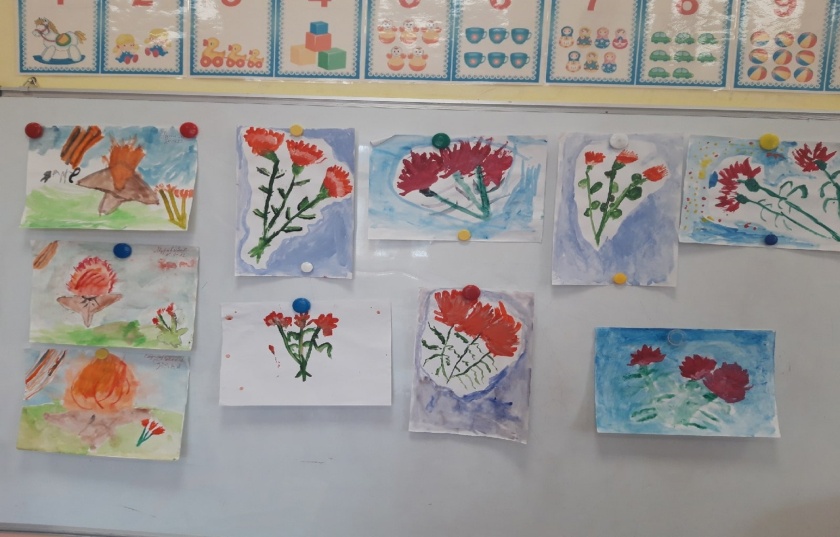 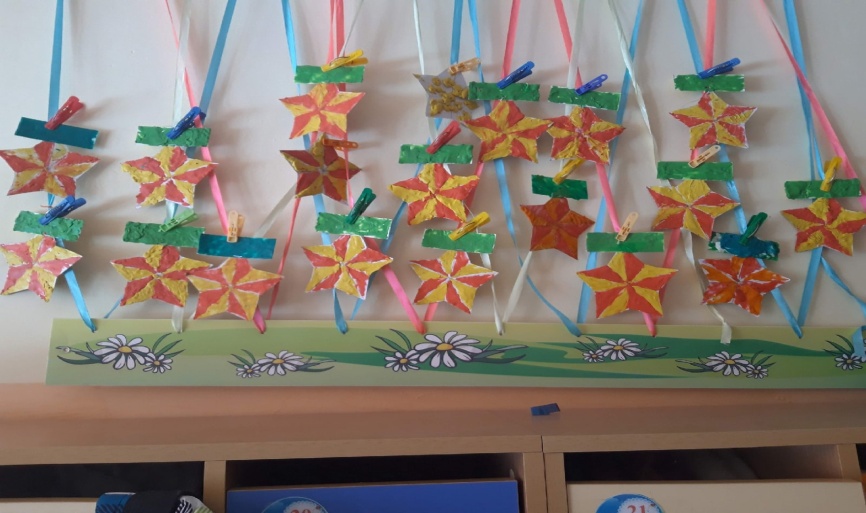 ХУДОЖЕСТВЕННО ЭСТЕТИЧЕСКОЕ РАЗВИТИЕ
К КОНЦУ ГОДА ДЕТИ ДОЛЖНЫ УМЕТЬ:
ОТМЕЧАТЬ КРАСОТУ И ВЫРАЗИТЕЛЬНОСТЬ СВОИХ РАБОТ И РАБОТ ДРУГИХ РЕБЯТ, УМЕТЬ УЛУЧШИТЬ ИЗОБРАЖЕНИЕ.
СОЗДАВАТЬ ИЗОБРАЖЕНИЯ ПО ЗАДАНИЮ ВОСПИТАТЕЛЯ И ПО СОБСТВЕННОМУ ЗАМЫСЛУ, ЗДУМЫВАТЬ РАЗНООБРАЗНОЕ СОДЕРЖАНИЕ СВОИХ РАБОТ
 ИЗОБРАЖАТЬ ОТДЕЛЬНЫЕ ПРЕДМЕТЫ И СЮЖЕТЫ, РАСПОЛАГАЯ ИХ ПО ВСЕМУ ЛИСТУ И НА ПОЛОСЕ ВНИЗУ ЛИСТА;
 ВЫПОЛНЯТЬ ИЗОБРАЖЕНИЯ  ПО ПРЕДСТАВЛЕНИЮ И С НАТУРЫ, ПЕРЕДАВАЯ ФРМУ , ЦВЕТ  И СТРОЕНИЕ ПРЕДМТОВ, ИХ ХАРАКТЕРНЫЕ ОСОБЕННОСТИ;
СОЗДАВАТЬ ИНДИВИДУАЛЬНЫЕ И КОЛЛЕКТИВНЫЕ КОМПОЗИЦИИ ПРЕДМЕТНОГО, СЮЖЕТНОГО И ДЕКОРАТИВНОГО СОДЕРЖАНИЯ;
ХУДОЖЕСТВЕННО ЭСТЕТИЧЕСКОЕ РАЗВИТИЕ
СОЗДАВАТЬ РИСУНКИ, ЛЕПКУ ПО МОТИВАМ НАРОДНОГО ДЕКОРАТИВНО ПРИКЛАДНОГО ИСКУССТВА;
ИЗОБРАЖАТЬ ПРЕДМЕТЫ РАЗЛИЧНОЙ ФОРМЫ ИЗ ОТДЕЛЬНЫХ ЧАСТЕЙ И СЛИТНО(ЛЕПКА ИЗ ЦЕЛОГО КУСКА);
ПОЛЬЗОВАТЬСЯ ВСЕМИ ИЗОБРАЗИТЕЛЬНЫМИ МАТЕРИАЛАМИ И ИНСТРУМЕНТАМИ; СОЗДАВАТЬ ОТТЕНКИ ЦВЕТА, СМЕШИВАЯ КРАСКИ С БЕЛИЛАМИ, РАЗБАВЛЯЯ ИХ ВОДОЙ. СМЕШИВАТЬ КРАСКИ;
ИСПОЛЬЗОВАТЬ ДЛЯ СОЗДАНИЯ ИЗОБРАЖЕНИЙ В РИСУНКЕ, ЛЕПКЕ, АППЛИКАЦИИ РАЗНООБРАЗНЫХ ПРИЕМОВ.